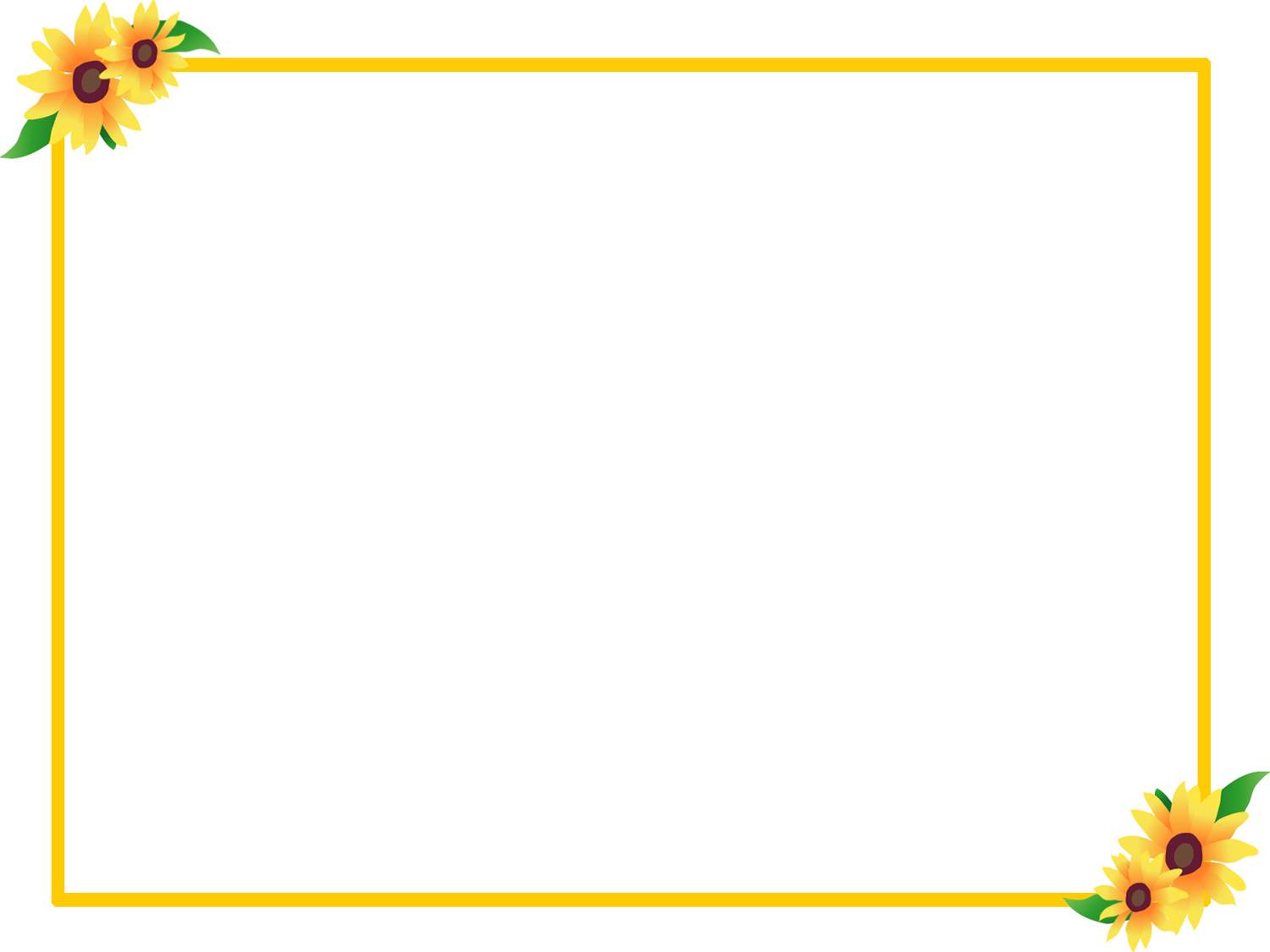 TRƯỜNG TIỂU HỌC ÁI MỘ B
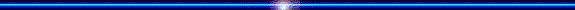 NHIỆT LIỆT CHÀO MỪNG CÁC THẦY CÔ GIÁO VỀ DỰ GIỜ
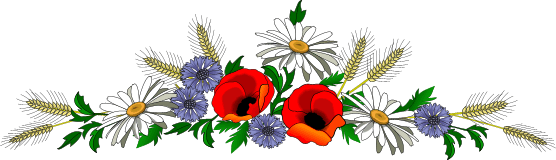 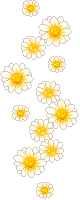 Môn: Toán
 LỚP 3
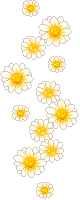 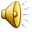 1
Viết (theo mẫu):
mười sáu nghìn ba trăm linh năm
mười sáu nghìn năm trăm
sáu mươi hai nghìn không trăm linh bảy
sáu mươi hai nghìn không trăm bảy mươi
bảy mươi mốt nghìn không trăm mười
bảy mươi mốt nghìn không trăm linh một
1
Viết (theo mẫu):
mười sáu nghìn ba trăm linh năm
mười sáu nghìn năm trăm
sáu mươi hai nghìn không trăm linh bảy
sáu mươi hai nghìn không trăm bảy mươi
bảy mươi mốt nghìn không trăm mười
bảy mươi mốt nghìn không trăm linh một
2
Viết (theo mẫu):
Tám mươi bảy nghìn một trăm mười lăm
87 115
Tám mươi bảy nghìn một trăm linh năm
87 105
Tám mươi bảy nghìn không trăm linh một
87 001
Tám mươi bảy nghìn năm trăm
87 500
Tám mươi bảy nghìn
87 000
Mỗi số ứng với vạch thích hợp nào?
3
C
I
B
D
E
H
K
A
G
11 000
12 000
15 000
16 000
18 000
13 000
14 000
17 000
10 000
Mỗi số ứng với vạch thích hợp nào?
3
C
I
B
D
E
H
K
A
G
11 000
12 000
15 000
16 000
18 000
13 000
14 000
17 000
10 000
Mỗi số ứng với vạch thích hợp nào?
3
C
I
B
D
E
H
K
A
G
10 000
12 000
14 000
16 000
18 000
13 000
15 000
17 000
11 000
Mỗi số ứng với vạch thích hợp nào?
3
D
K
C
E
G
I
L
B
H
11 000
13 000
15 000
17 000
19 000
14 000
16 000
18 000
12 000
Mỗi số ứng với vạch thích hợp nào?
3
B
H
A
C
D
G
I
Q
E
9 000
11 000
13 000
15 000
17 000
12 000
14 000
16 000
10 000
Mỗi số ứng với vạch thích hợp nào?
3
C
I
B
D
E
H
K
A
G
10 000
12 000
14 000
16 000
18 000
13 000
15 000
17 000
11 000
4
Tính nhẩm:
4 500
3 000
6 000
3 000
0
4 300
4 000
8 000
4
Tính nhẩm:
4 500
3 000
6 000
3 000
0
4 300
4 000
8 000